Distribución del agua en la Tierra
Aprendo 3
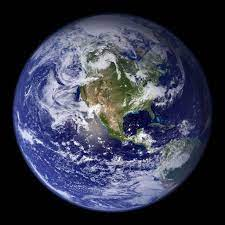 Actividades: 

1.- Observa y responde las preguntas de las páginas 10 y 11 de tu texto de estudio. 

2.- Lee la página 12 y comenta que te parece cada situación leída. 

3.- Aplica tus conocimientos y desarrolla la actividad de la página 13. 

4.- Continua aprendiendo sobre la distribución del agua en el planeta con las páginas 14, 15 y 16.
¿Qué aprendí?